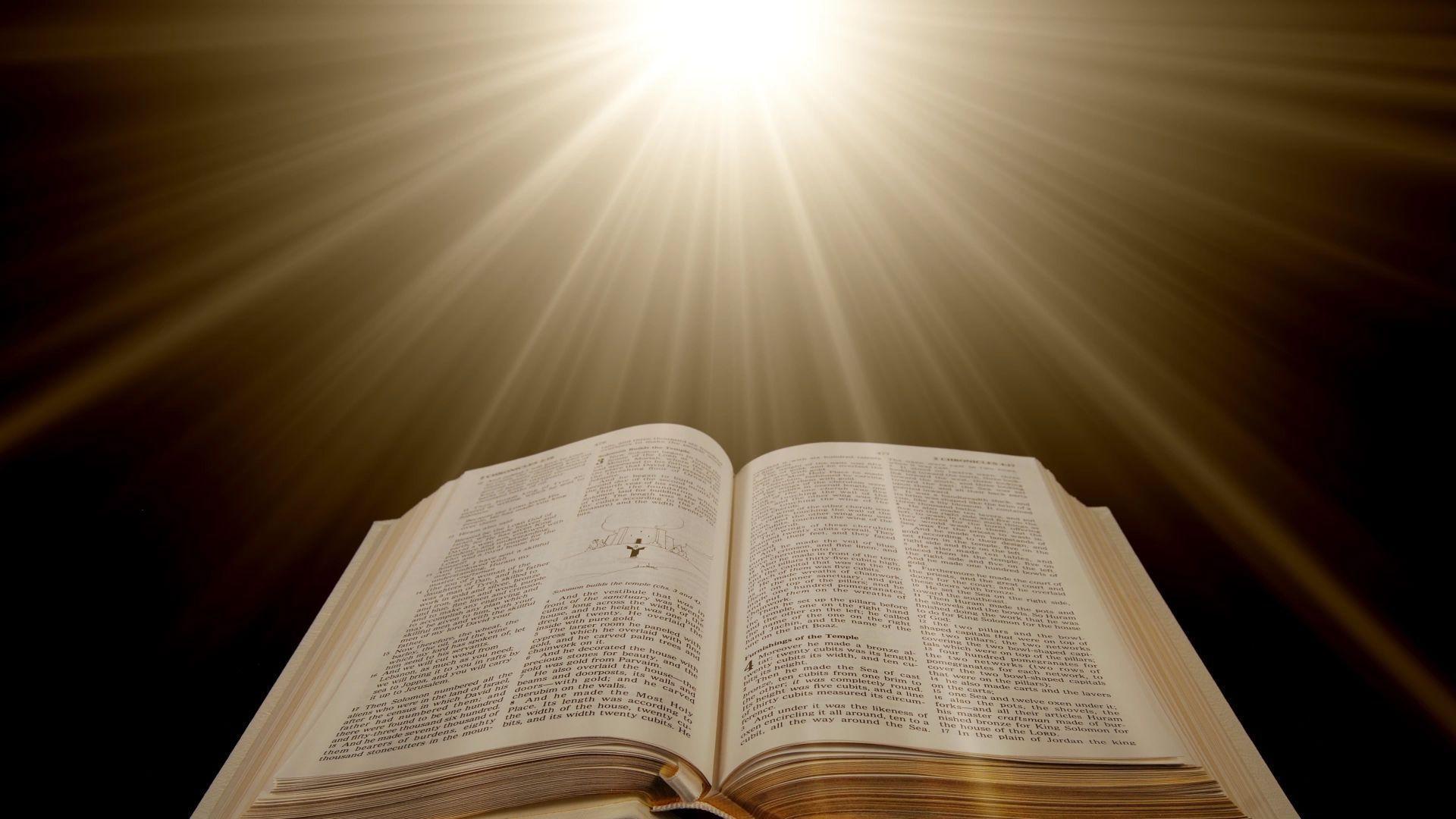 Preacher, Preparation, 
Presentation
A class on making and preaching sermons
Session 35
Practical 
Considerations
Preaching 
In 
Pain
Imagine…
	“Fire!” 
	7 people 
	27 years
	rheumatism, gout, 
		inflamed kidneys 
	critics
	depression
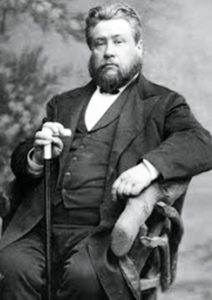 Every preacher must preach 
through pain sometime.
Sources of Pain 
	Physical 
	Family Stress 
	The Twisted World
	Friendly Fire 
	Apathy
Physical, Family, World Pain

Look for what God is teaching you.
“I am afraid that all the grace that I have got of my comfortable and easy times and happy hours might almost lie on a penny.  But the good that I have received from my sorrows, and pains, and griefs, is altogether incalculable…Affliction is the best bit of furniture in my house.  It is the best book in the Minister’s library.”     - Spurgeon
Paul’s example

Therefore, in order to keep me from becoming conceited, I was given a thorn in my flesh, a messenger of Satan, to torment me.  Three times I pleaded with the Lord to take it away from me.  But he said to me, “My grace is sufficient for you, for my power is made perfect in weakness.”
Therefore, I will boast all the more gladly about my weaknesses, so that Christ’s power may rest on me. 
	2 Corinthians 12:7-9
Physical, Family, World Pain

Look for what God is teaching you.
Use all means for relief. 
Share your pain, but appropriately.
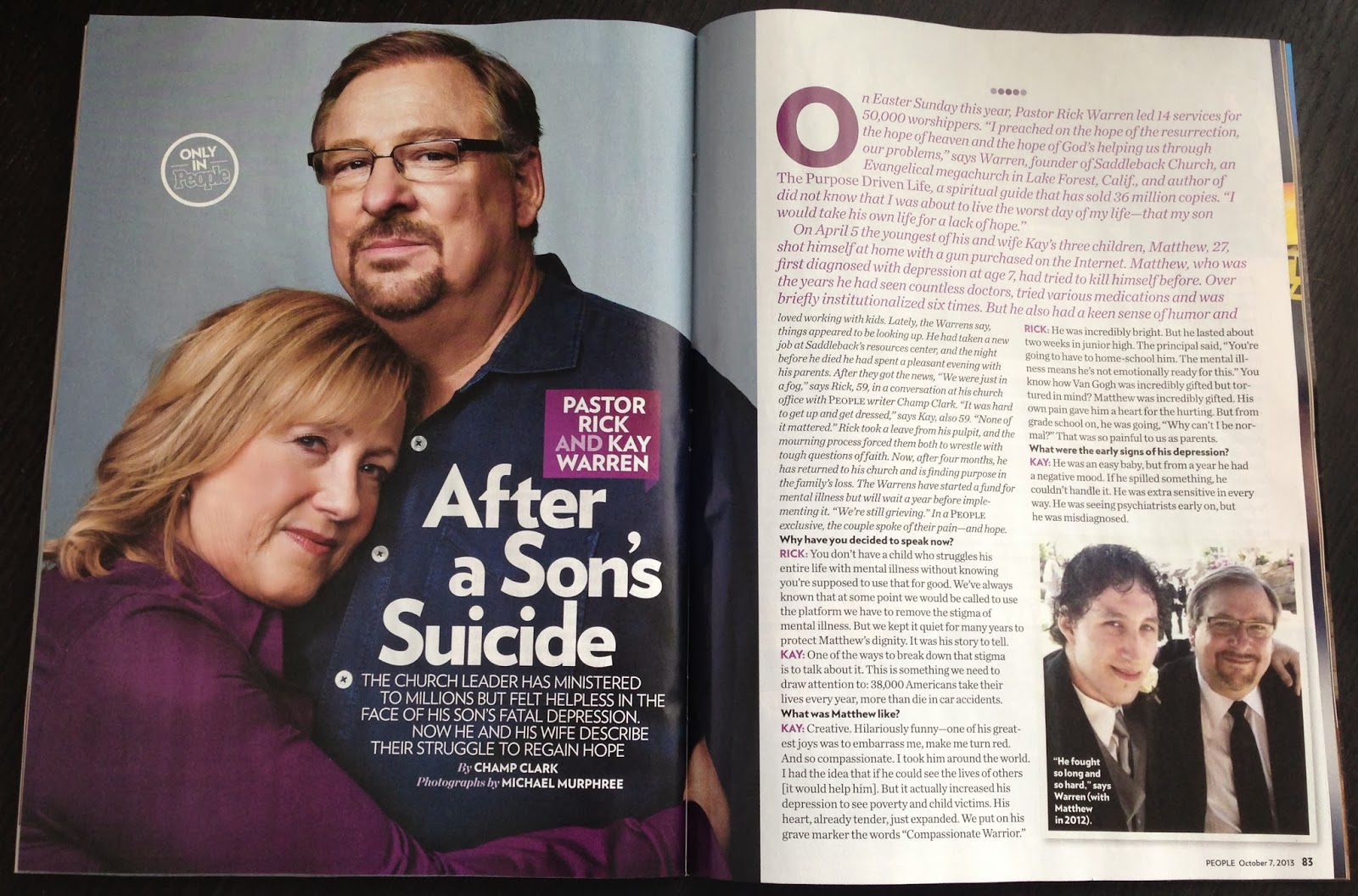 Friendly Fire
	- Predictable 
		“The honeymoon is 
		   over.” 
		Pioneer-Homesteader 
		  conflict
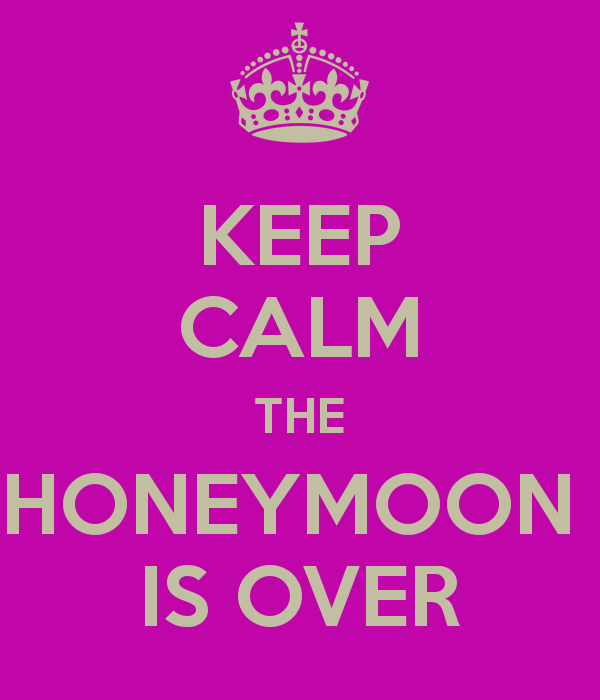 Remember your call.
Renew the vision with leaders.
Remind yourself who gets the 		glory. 
Refreshment 
	People, places, things
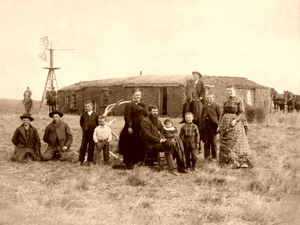 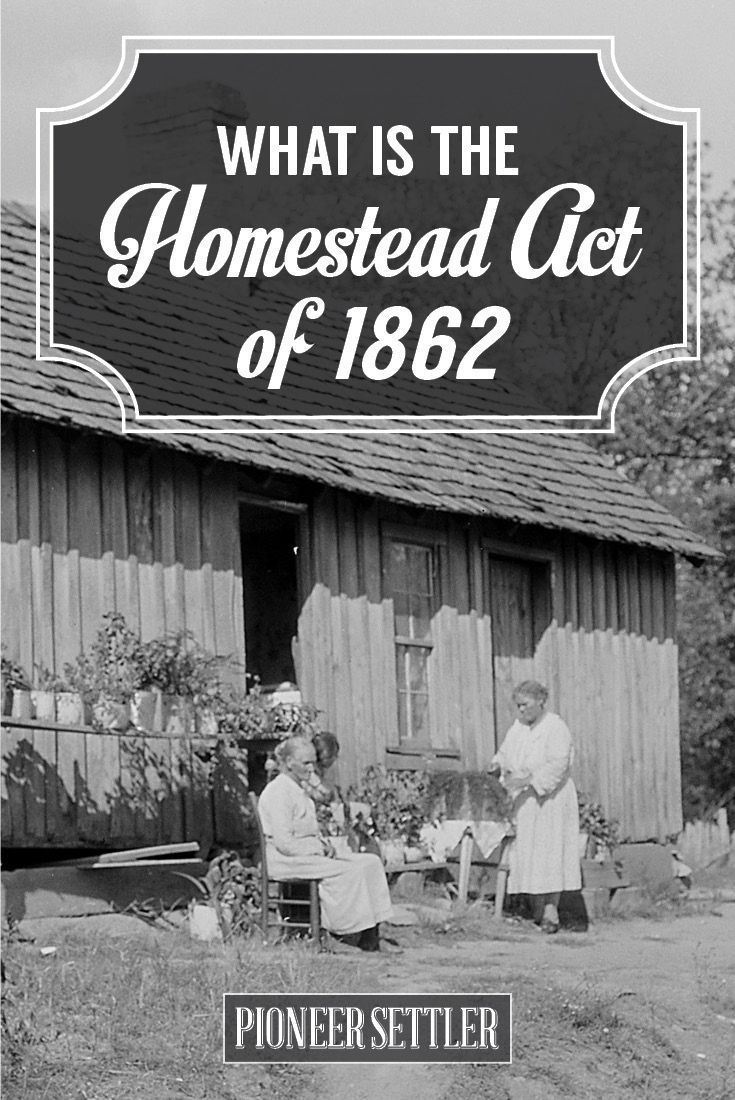 I Corinthians 16:5-9
I hope to spend some time with you, if the Lord permits.  But I will stay in Ephesus until Pentecost, for a wide door for effective work has opened to me, and there are many adversaries.
Remember your call.
Renew the vision with leaders.
Remind yourself who gets the 		glory. 
Refreshment 
	People, places, things
Don’t avoid the critics.
Sources of Pain 
	Physical 
	Family Stress 
	The Twisted World
	Friendly Fire 
	Apathy
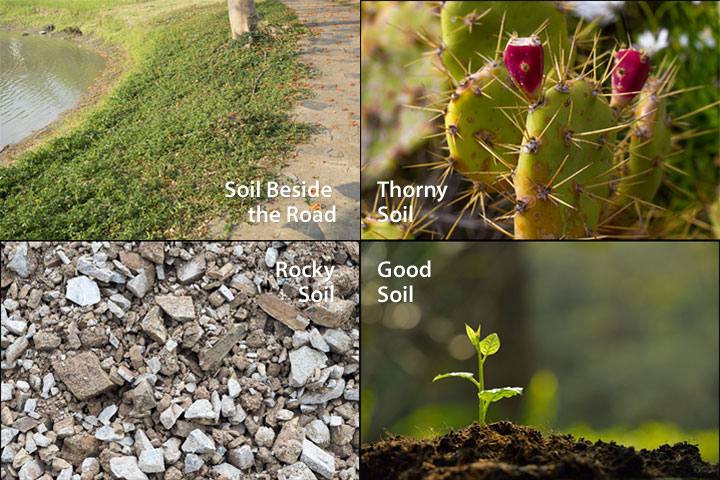 Still others, like the seed sown among thorns, hear the word; but the worries of this life, the deceitfulness of wealth and the desire for other things come in and choke the word, making it unfruitful. 
	Mark 4:18, 19
Remember your call.
Assess the vision with leaders.
Remind yourself who gets the 		glory. 
Refreshment 
	People, places, things
Pray!  Pray!  Pray!
Watch for God’s deliverance.